Муниципальное дошкольное образовательное учреждение               Николаевский детский сад №1, муниципального района «Улётовский район», Забайкальского края
Группа «Колокольчики»
Портфолио средней      разновозрастной группы «Колокольчик»
 МДОУ «Николаевский детский сад №1»
ДОБРО  ПОЖАЛОВАТЬ!
Наша группа лучше всех,
Всегда в ней слышен детский смех.
Спешат детишки по утрам
К своим вторым «родителям».
Детский сад – второй наш дом,
Очень дружно в нем живем.
Вместе учимся, играем
Никогда не унываем!
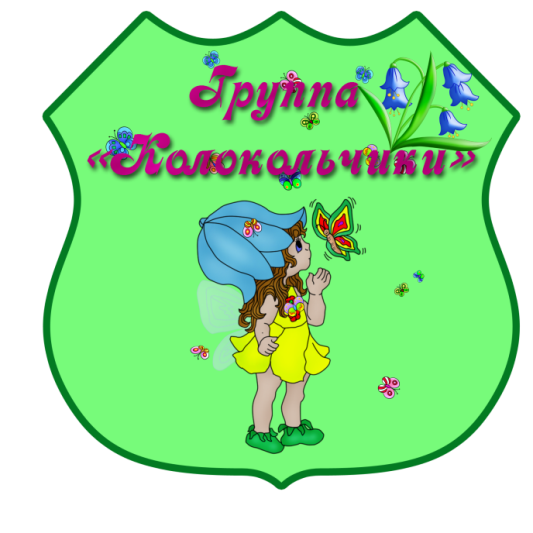 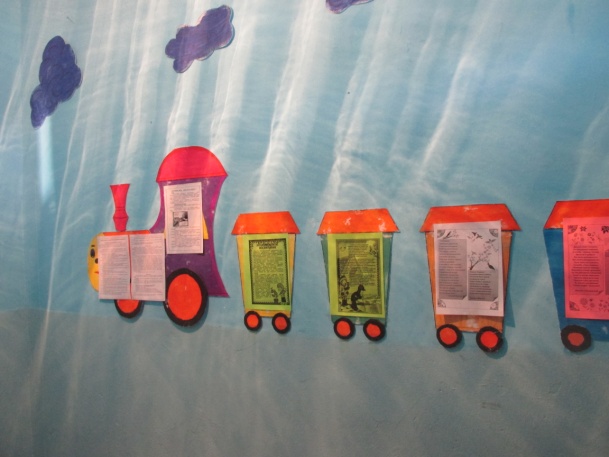 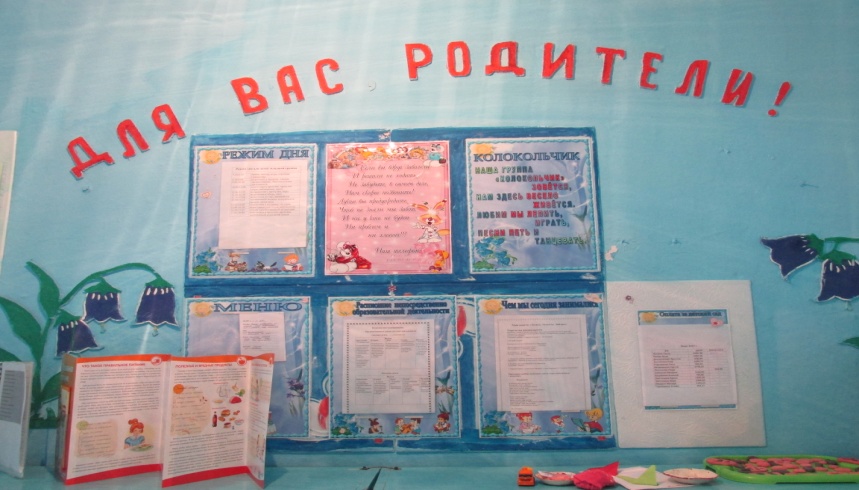 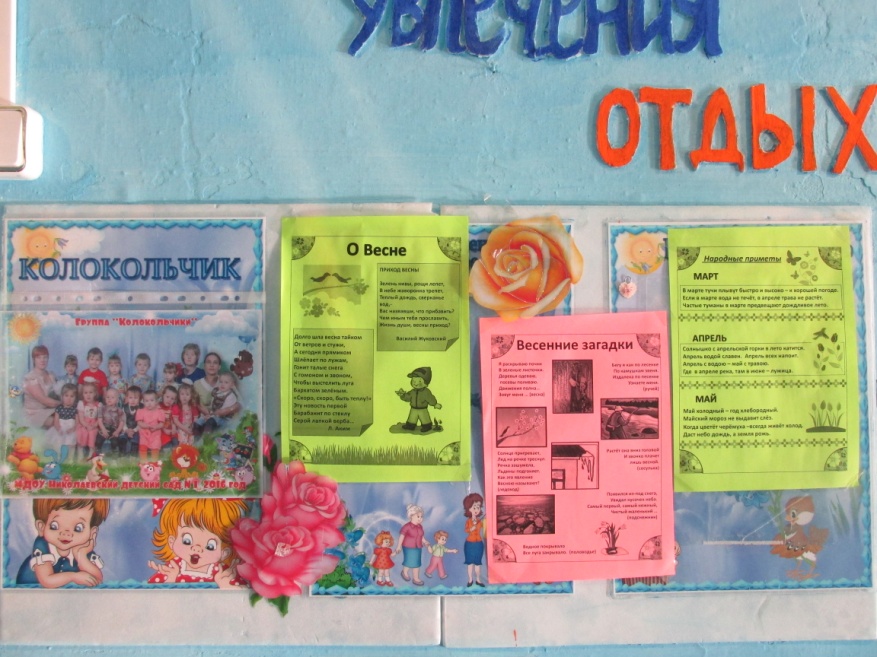 ДАВАЙТЕ  ПОЗНАКОМИМСЯВ нашей группе 13 воспитанников: 6 девочек и 7 мальчиков.  Воспитатели: Имгрунт Ирина Георгиевна и  Шишкина Татьяна Викторовна. Помощник воспитателя: Романова Мария Ивановна
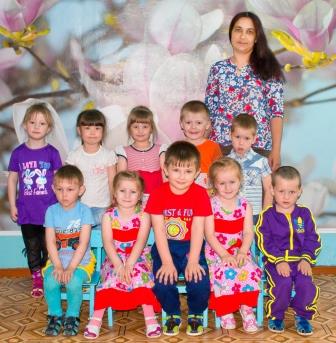 В соответствии с комплексно – тематическим принципом планирования образовательного процесса в ДОУ, в группе созданы следующие центры развития детей:
Центр сюжетно –ролевой игры
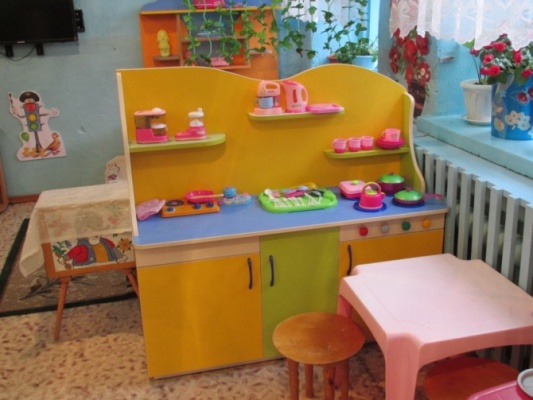 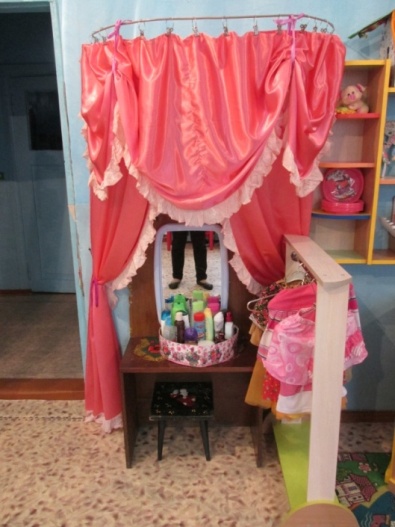 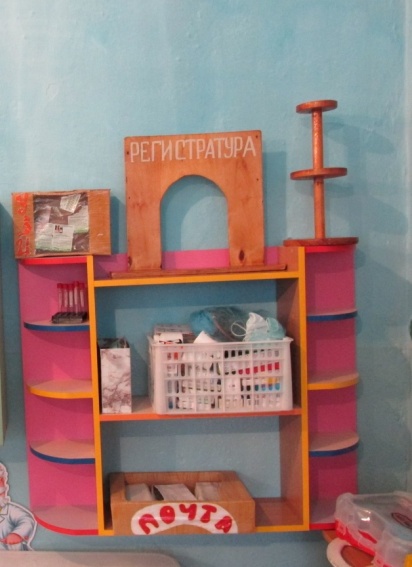 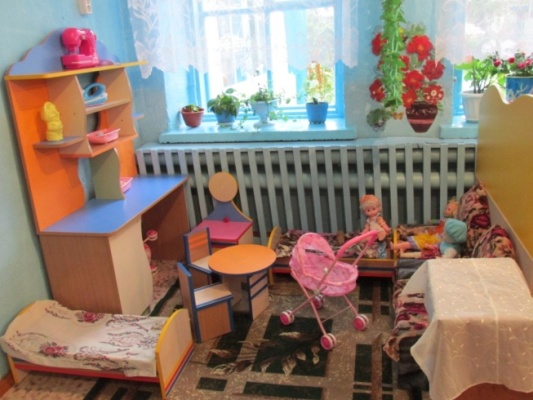 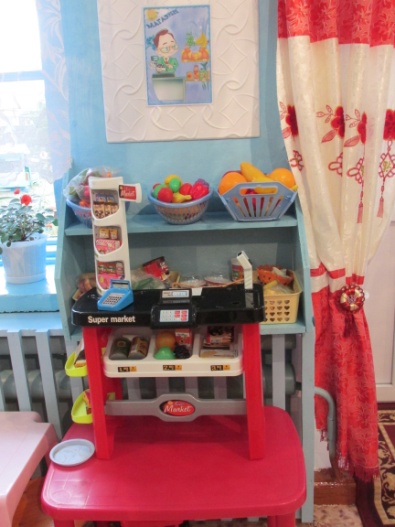 Центр театрализованной деятельностиЦентр музыкальной деятельностиЦентр книги
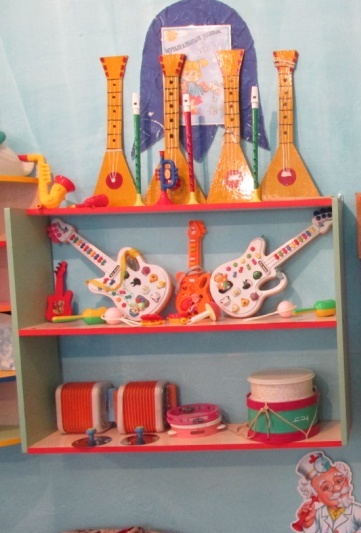 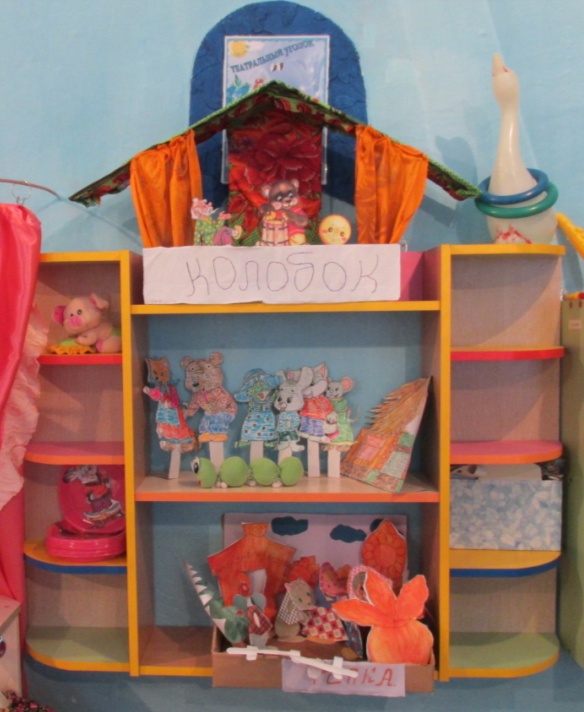 Центр русской культуры и малой  родиныЦентр природно – экологической деятельностицентр познавательно – исследовательской деятельности
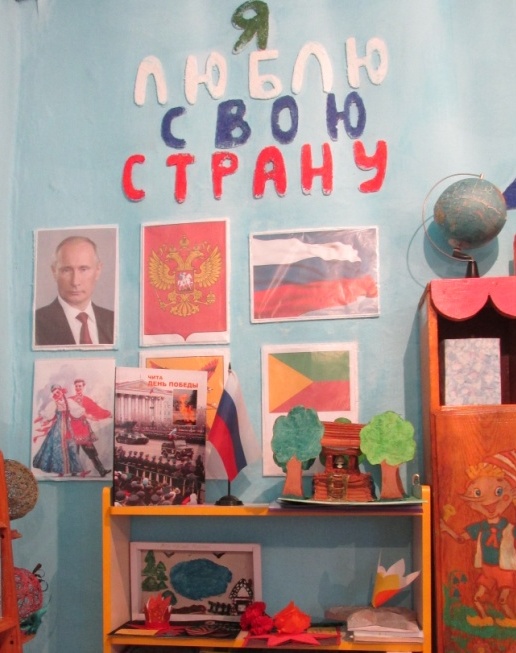 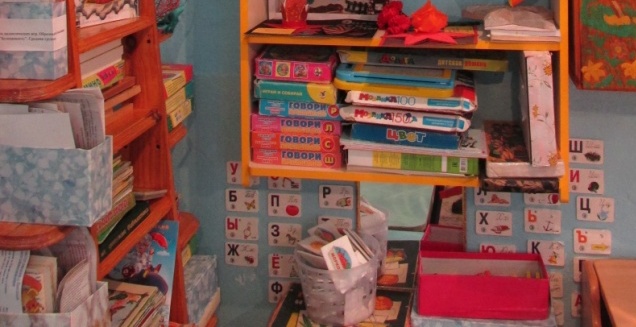 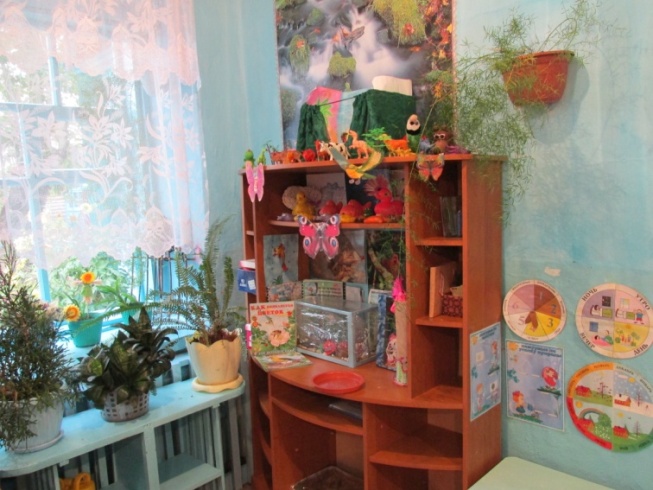 Центр  СТРОИТЕЛЬНОЙ ДЕЯТЕЛЬНОСТИЦЕНТР БЕЗОПАСНОСТИ ДОРОЖНОГО ДВИЖЕНИЯ центр художественного творчества
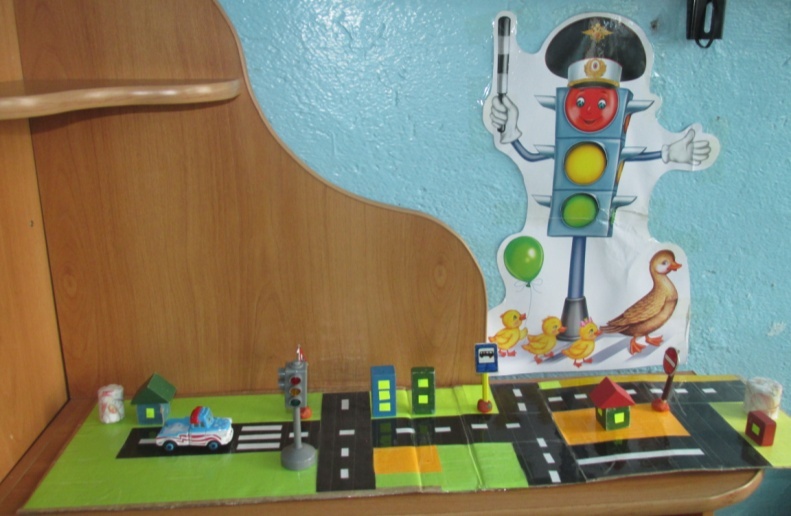 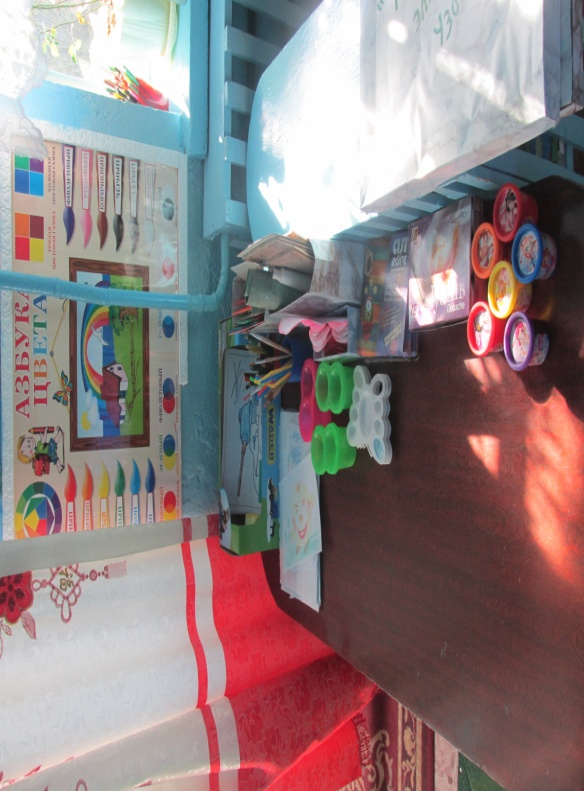 Наши  праздники
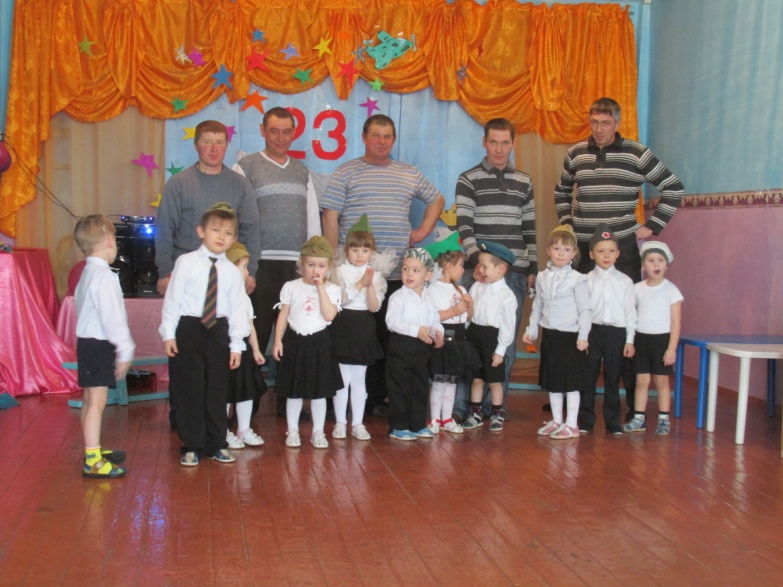 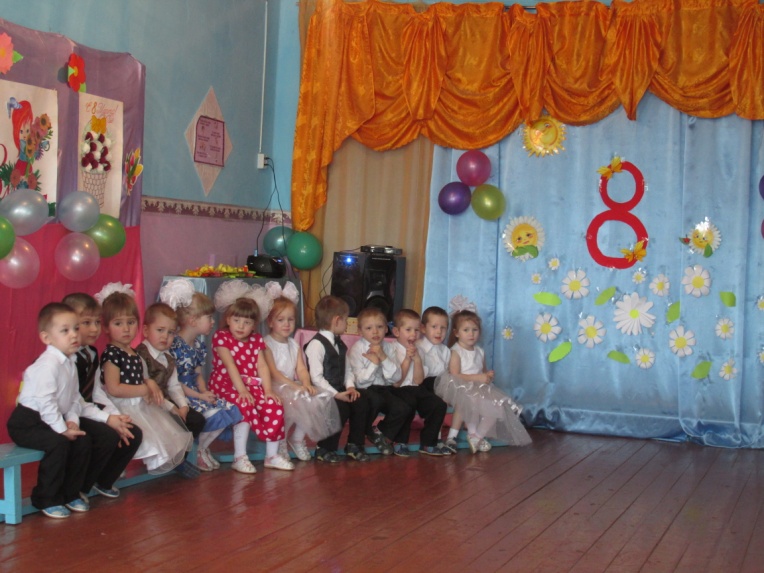 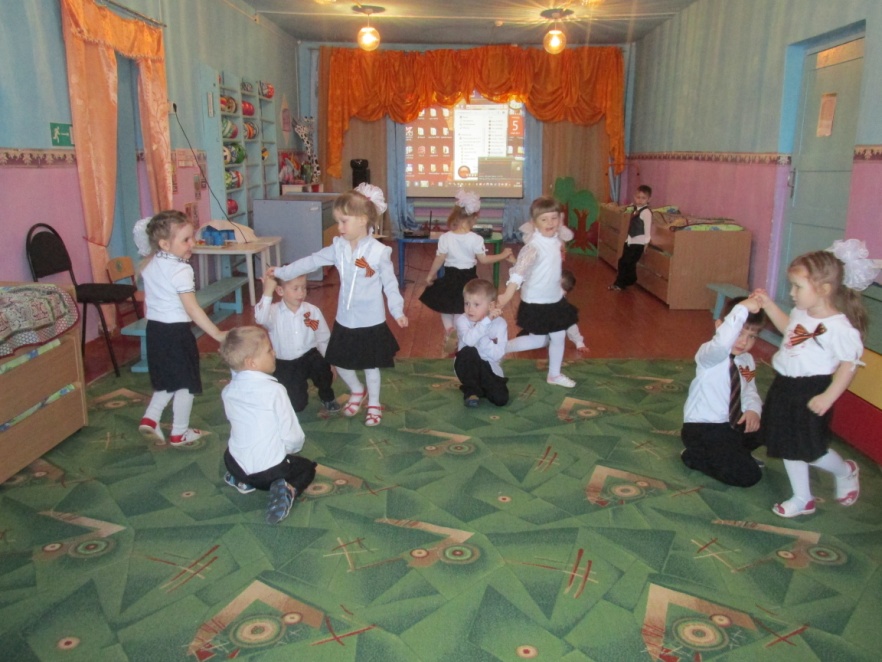 Чем  живем
Дети в садике живут,
Здесь играют и поют.
Детский сад – второй наш дом,
Как тепло, уютно в нем
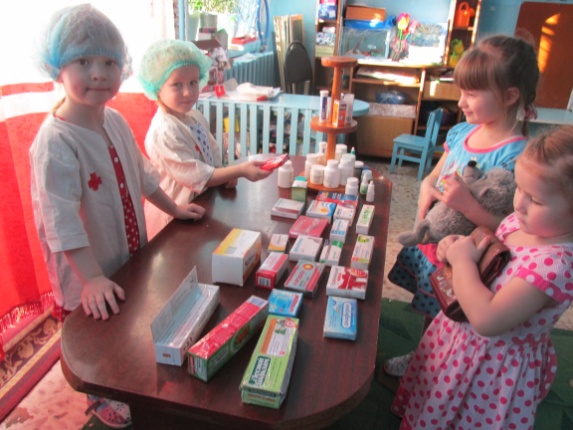 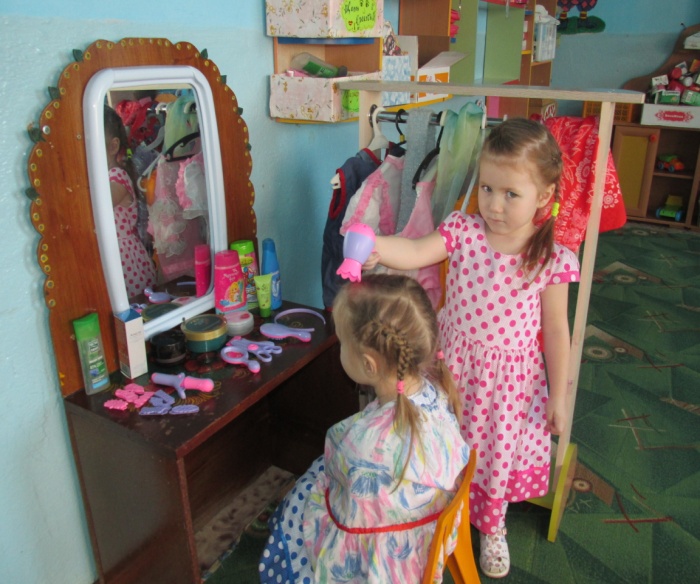 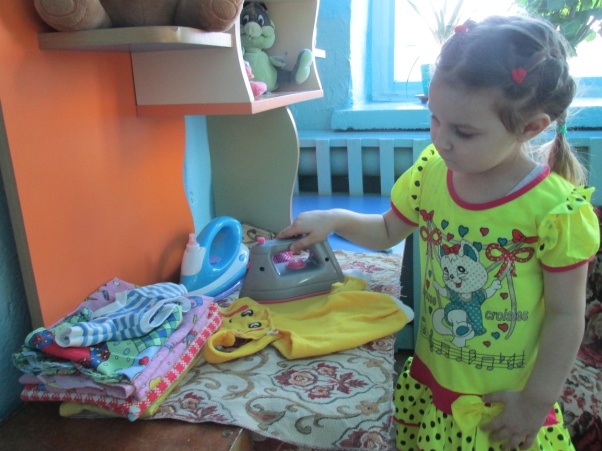 Чем живем
Юные огородники
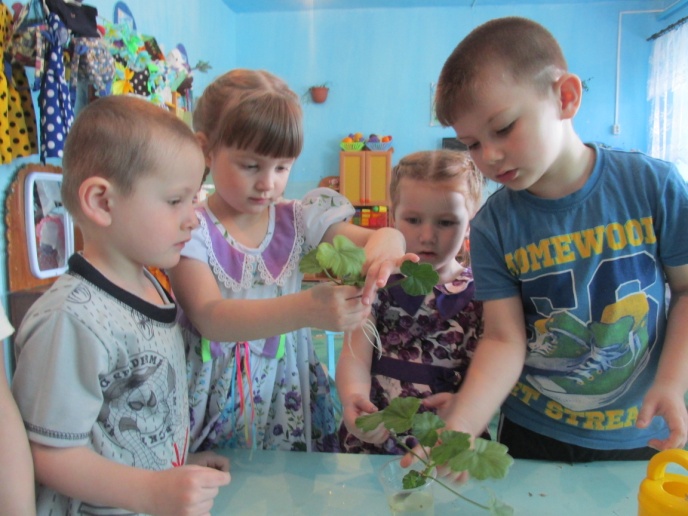 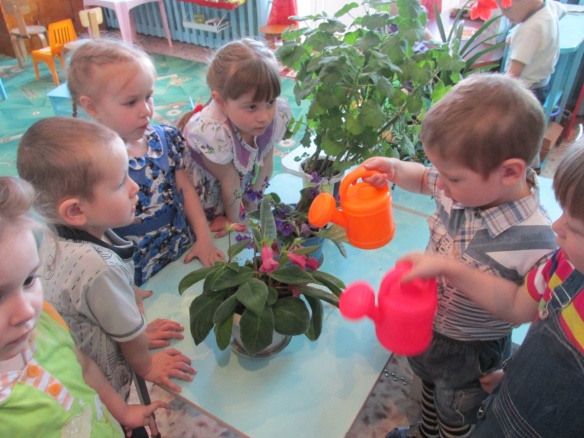 Чем  живем
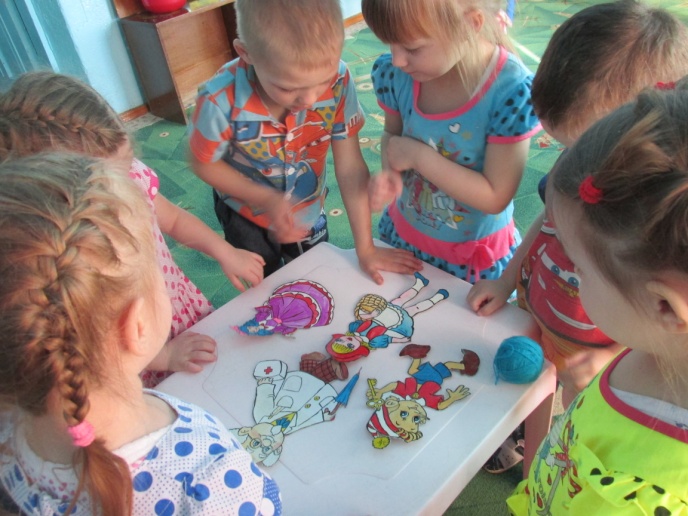 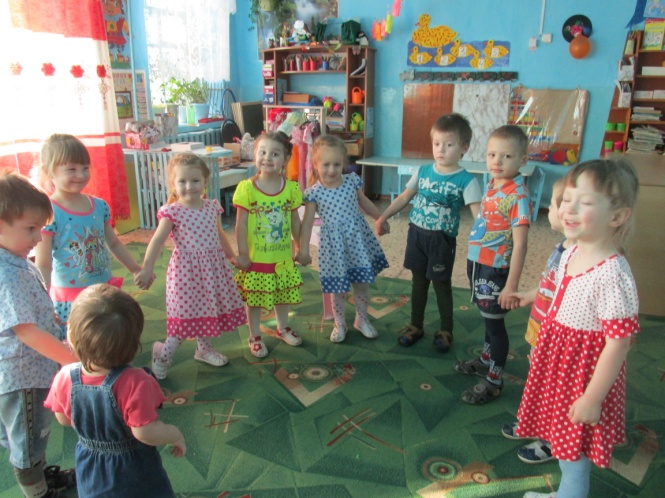 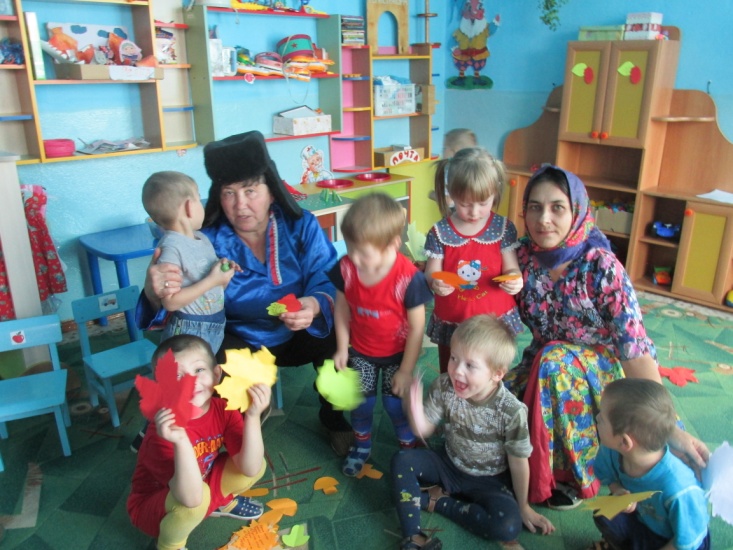 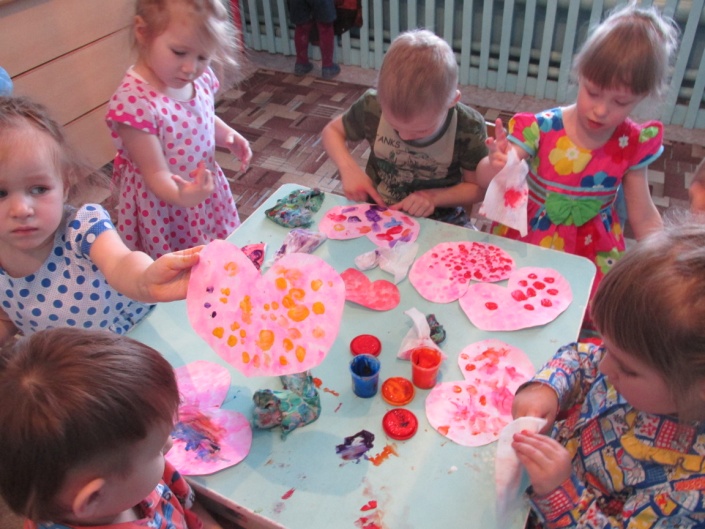 Чем  живем
Солнце скрылось за домами,
Покидаем детский сад.
Я рассказываю маме
Про себя и про ребят
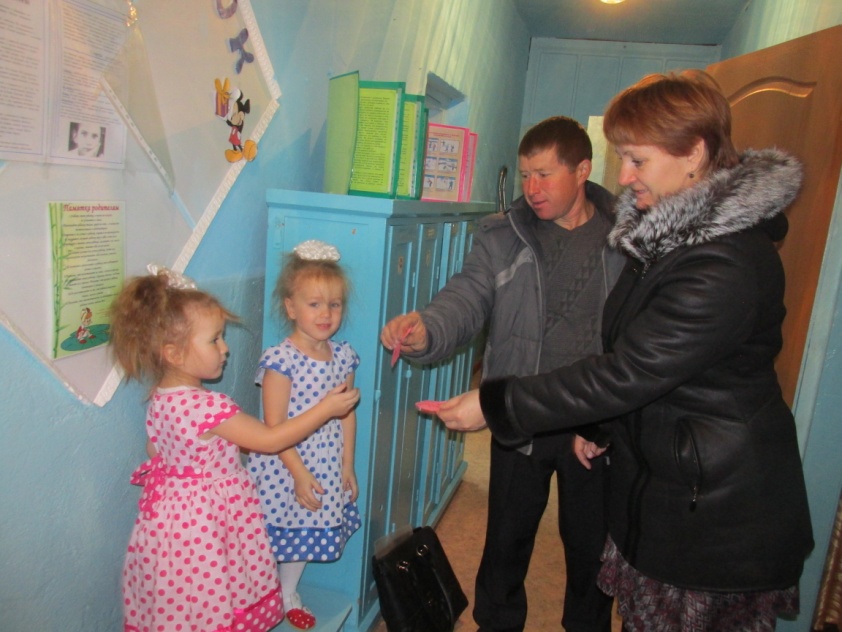 Перелистана страница,
И окончен наш рассказ,
Наша группа «Колокольчик»
Снова рада видеть вас!
,
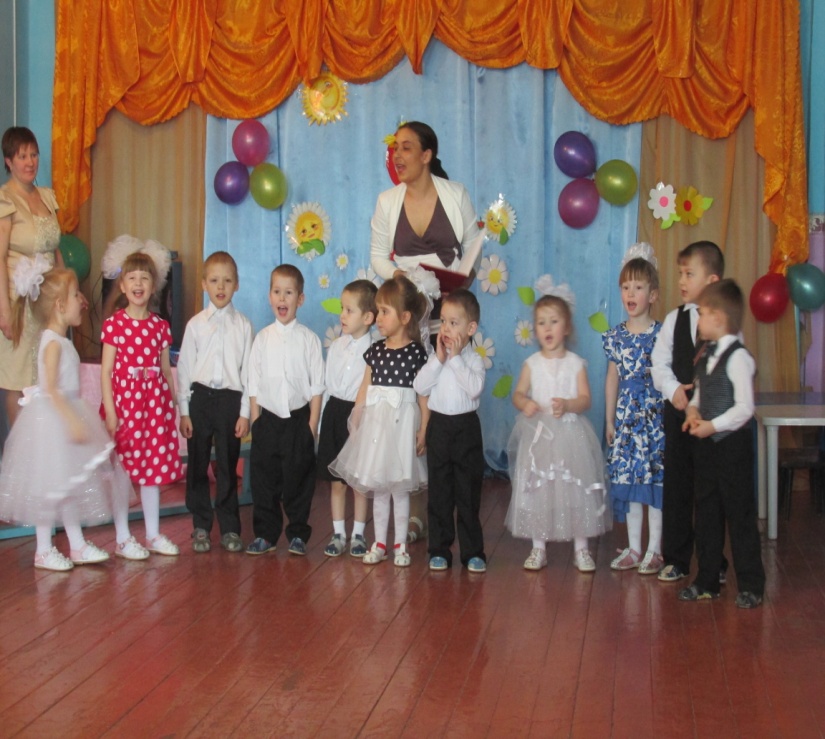 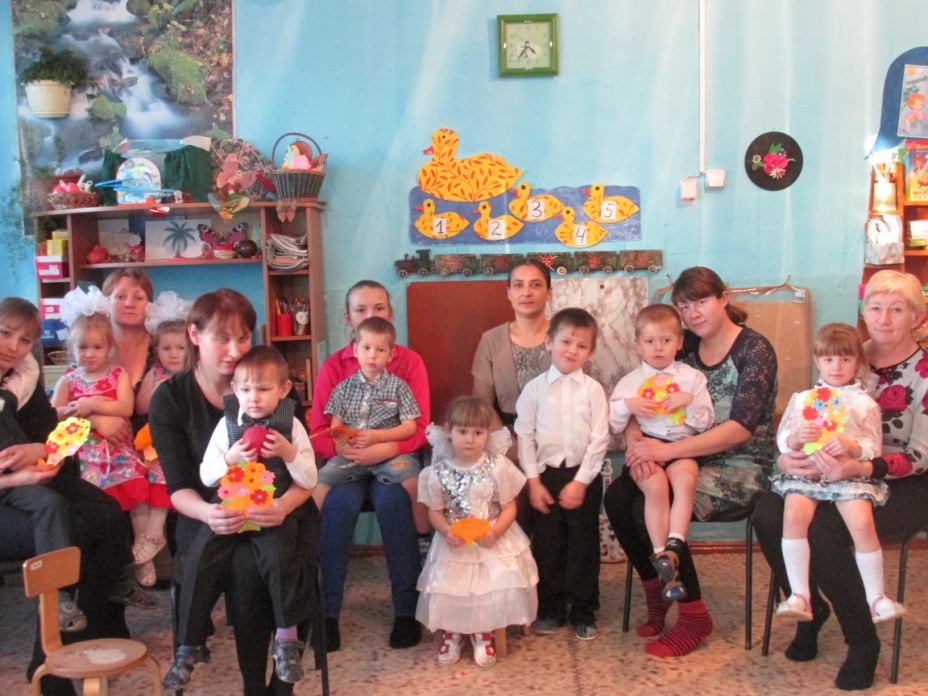 Мы рады встрече с вами!